Chapter 12 Temperature and Heat
Temperature
Thermometers

Thermal Expansion

Heat: Specific Heat & Latent Heat
Fahrenheit scale
Celsius scale
Boiling point
212
100
Unknown
Tf
Tc
Freezing point
32
0
Common Temperature Scales
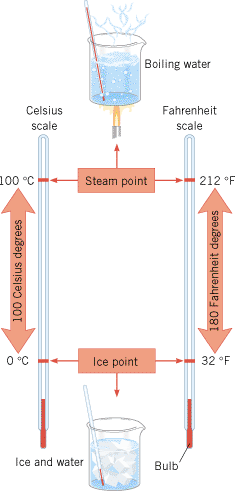 0C and C0
Q: What is the difference between degrees Celsius ( 0C) and  Celsius degrees (C0)?
A: Temperature is expressed in degrees Celsius ( 0C) and temperature difference is expressed in Celsius degrees (C0).
Converting Temp Differences
Unit for Coefficient of Thermal Expansion: (C°)-1
Unit for Specific Heat Capacity:
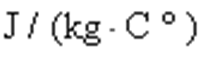 Thermometers
Thermometers make use of the change in some physical property with temperature, thermometric property.
Thermocouple
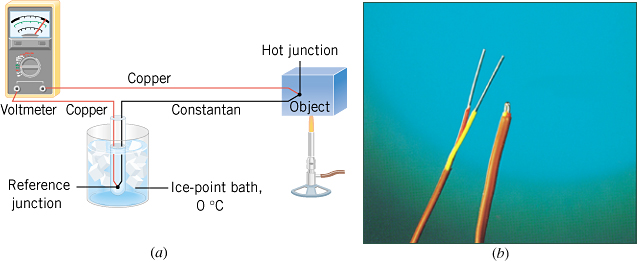 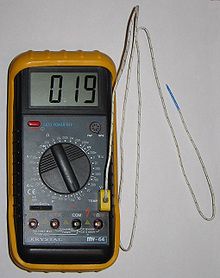 The Constant-Volume Gas Thermometer
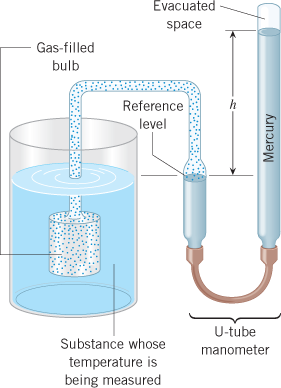 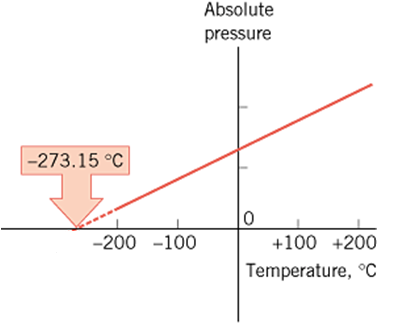 The temperature at which the absolute pressure of the gas is zero, is the absolute temperature. It is found to be –273.150C or 0 K.
Thermography
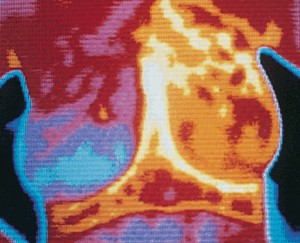 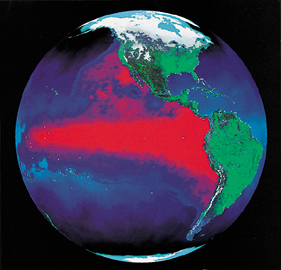 The breast in this thermograph has an invasive carcinoma (cancer) and registers colors from red to yellow/white, indicating markedly elevated temperatures.
Breast Thermography
This thermogram shows the 1997/98 El Niño, a region (red) of the Pacific Ocean that had abnormally high temperatures.
Thermographic Inspections of Homes
Linear Thermal Expansion
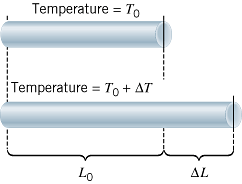 α = the coefficient of linear expansion.
Area Expansion
The area A0 of an object changes by an amount DA when its temperature changes by an amount DT:
where α is the coefficient of linear expansion.
Volume Expansion
The volume V0 of an object changes by an amount DV when its temperature changes by an amount DT:
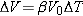 where b  (=3α, for solids) is the coefficient of volume expansion.
TABLE 12.1
Coefficients of Thermal Expansion for Solids and Liquidsa
Coefficient of Thermal Expansion, (C°)-1
Substance
Linear (a)
Volumetric (b)
Solids
Aluminum
23 × 10-6
69 × 10-6
Brass
19 × 10-6
57 × 10-6
Concrete
12 × 10-6
36 × 10-6
Copper
17 × 10-6
51 × 10-6
Glass (common)
8.5 × 10-6
26 × 10-6
Glass (Pyrex)
3.3 × 10-6
9.9 × 10-6
Gold
14 × 10-6
42 × 10-6
Iron or steel
12 × 10-6
36 × 10-6
Lead
29 × 10-6
87 × 10-6
Nickel
13 × 10-6
39 × 10-6
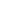 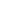 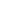 Liquidsb
Benzene
—
1240 × 10-6
Carbon tetrachloride
—
1240 × 10-6
Ethyl alcohol
—
1120 × 10-6
Gasoline
—
950 × 10-6
Mercury
—
182 × 10-6
Methyl alcohol
—
1200 × 10-6
Water
—
207 × 10-6
Volumetric Thermal Expansion Coefficient (C°)-1
Consequences of Thermal Expansion
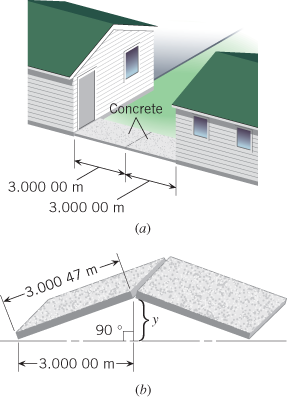 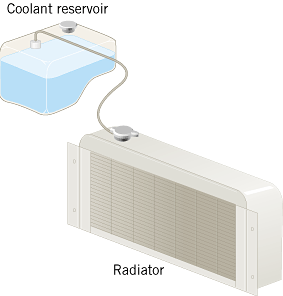 Example 3: Buckling of a Sidewalk
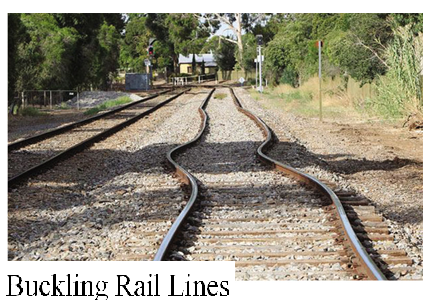 Example 8: Overflow of Coolant in an Automobile Radiator
Expansion Joint in a Bridge
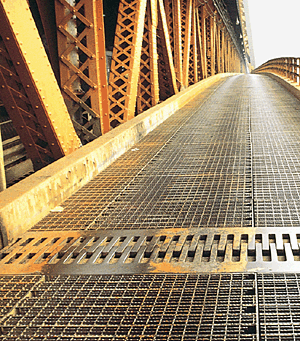 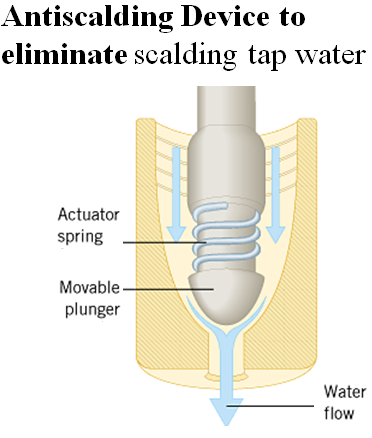 The Bimetallic Strip
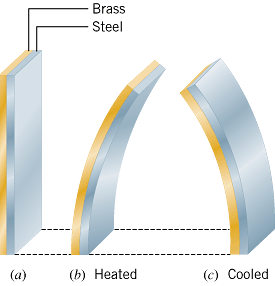 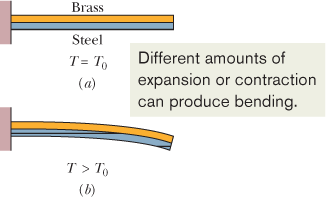 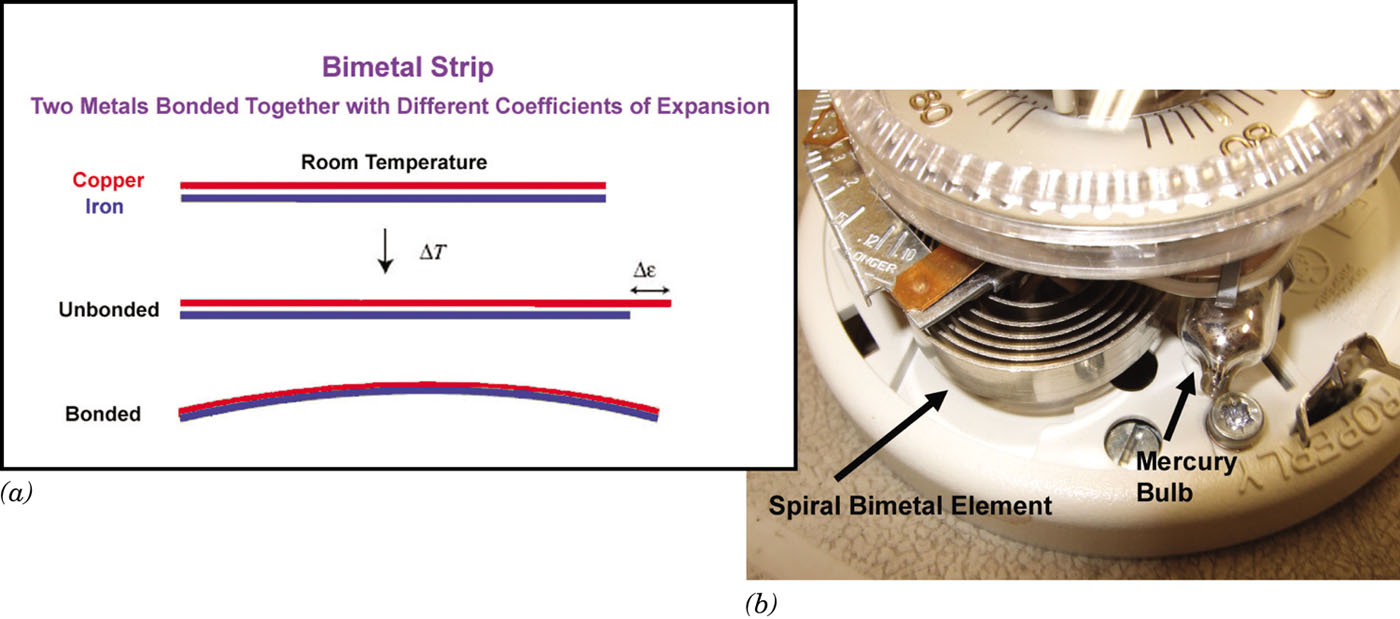 Bimetallic Switch
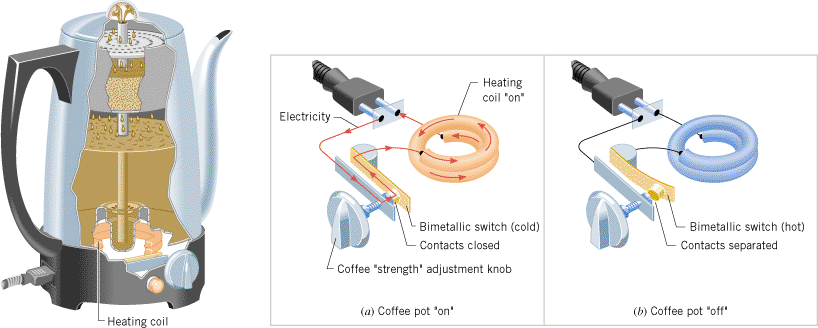 A bimetallic strip controls whether this coffee pot is (a) “on” (strip cool, straight) or (b) “off” (strip hot, bent).
The Expansion of Holes
Do Holes Expand or Contract When the Temperature Increases?
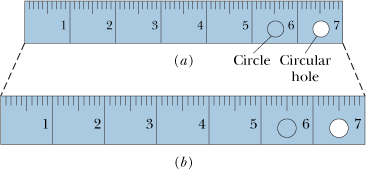 Answer: Expand.
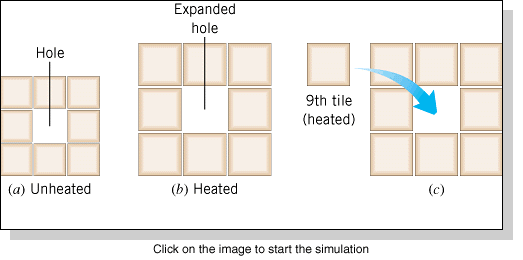 Unusual Expansion of Water
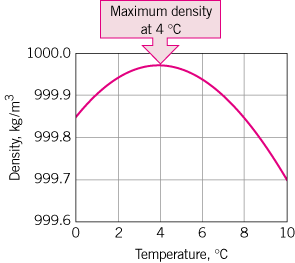 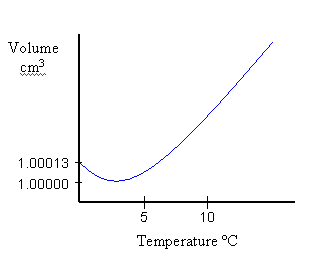 Most substances contract upon cooling. But, water expands while cooling from 4 0C until it freezes.
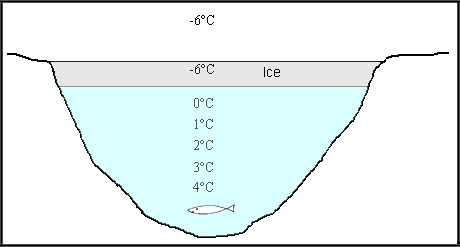 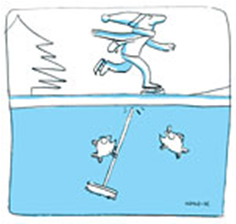 Bursting Water Pipes
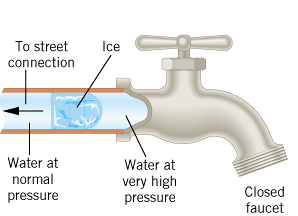 As water freezes and expands, enormous pressure is applied to the liquid water between the ice and the faucet.
https://www.youtube.com/watch?v=4i5r65QGUpw